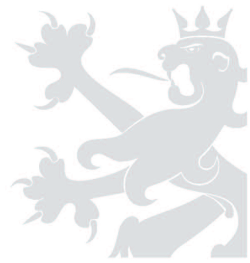 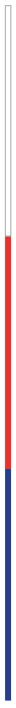 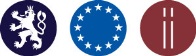 Kulatý stůl k programu Digitální Evropa na období 2021-2027 a dokumentu Strategické orientaceHrzánský palác 26. září 2019
09:30 – 10:00	Zahájení kulatého stolu
10:00 – 11:30	Budování digitálních kapacit v oblasti HPC, umělé 			inteligence, kybernetické bezpečnosti a digitálních 			dovedností
11:30 – 11:45	Přestávka na kávu, neformální diskuse
11:45 – 13:15	Využití nových technologií se zaměřením na budování			 sítě Digital Innovation Hubs
13:15 – 13:30	Shrnutí, závěrečné komentáře
13:30 – 14:30	Občerstvení a neformální diskuse
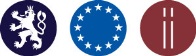 Program Digitální Evropa pro období 2021-2027
Součást víceletého finančního rámce pro 2021-2027 zaměřený na podporu digitální transformace. 
Klíčové oblasti podpory dle Strategie pro jednotný digitální trh a EK: 
Vysoce výkonná výpočetní technika (HPC)
Umělá inteligence (AI)
Kybernetická bezpečnost
Pokročilé digitální dovednosti 
Interoperabilita a digitální služby
Podpora zavádění inovací v soukromém sektoru prostřednictvím sítě tzv. Center pro digitální inovace (Digital Innovation Hubs)
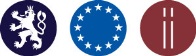 Program Digitální Evropa pro období 2021-2027
STRATEGICKÉ ORIENTACE 
dokument určující užší okruh priorit DEP pro roky 2021 a 2022
Výchozí dokument pro přípravu pracovních programů a konkrétních výzev
Předmětem veřejné konzultace Komise do 25. října 2019

Cíl dnešní diskuze: 
	Získat Vaše názory k navrženým prioritám v dokumentu a vytvořit pozici České republiky, kterou uplatíme v rámci veřejné konzultace Evropské komise a při vyjednávání na EU úrovni.
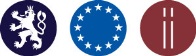 Průběh diskuze ke Strategickým orientacím
BUDOVÁNÍ DIGITÁLNÍCH KAPACIT
Část zaměřená na posílení kapacit ve vybraných 4 oblastech 
	(HPC, AI, Kybernetická bezpečnost, pokročilé digitální dovednosti) 
Stanovuje prioritní aktivity, které budou z programu DEP podpořeny

ZAVÁDĚNÍ TECHNOLOGIÍ 
Část která se věnuje vytvoření síti Center pro digitální dovednosti a navrhuje prioritní témata pro jednotlivé projekty
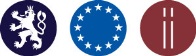 Budování digitálních kapacit
HPC
Posílení sdíleného projektu „EuroHPC“, pořízení jednoho „exascale“ a několika „petascale“ superpočítačů 
Propojení národních kapacit HPC s EuroHPC a vytvoření platformy poskytující přístup průmyslu, akademické obci a veřejnému sektoru k HPC infrastruktuře 
Posílení odborných znalostí a tvorba sítě center kompetence pro HPC 
Podpoření aktivit národních HPC kompetenčních center a posílení jejich vlivu v inovačním ekosystému
Podpora aktivit propagujících využití HPC v průmyslu (tzv. outreach actions)
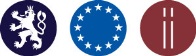 Budování digitálních kapacit
UMĚLÁ INTELIGENCE (AI)
Vytvoření společného datového prostoru obsahujícího interoperabilní data vhodná pro využití AI
Datový prostor otevřen veřejnému i soukromému sektoru
Data v souladu s tržními principy, GDPR a etickými zásadami
Primární budování datových prostor pro klíčová odvětví ekonomiky
Zpřístupnění většího množství otevřených dat veřejného sektoru, včetně „space dat“
Vytvoření sítě referenčních testovacích zařízení (Reference Testing and Experimentation Facilities – TEF) pro usnadnění vývoje a testování AI hardwaru i softwaru
Posílení Společné evropské platformy pro AI (AI On Demand Platform) nabízející ověřené AI produkty
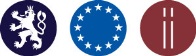 Budování digitálních kapacit
KYBERNETICKÁ BEZPEČNOST 
Rozšíření sítě kompetenčních center v členských státech
Zabezpečení komunikačních infrastruktur za využití kvantové technologie (Quantum Key Distribution)
Dokončení certifikačního rámce pro sítě 5G
Vytvoření certifikačních testbedů
Podpora rychlejšího zavádění inovací v kybernetické bezpečnosti v soukromém sektoru a pro spotřebitele
Podpoření implementace směrnice o bezpečnosti sítí a informačních systémů (NIS)
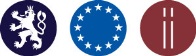 Budování digitálních kapacit
POKROČILÉ DIGITÁLNÍ DOVEDNOSTI
Podpora magisterských oborů či rozšíření stávajících oborů o odborné kurzy zaměřených na pokročilé digitální dovednosti 
Podpora krátkodobých kurzů a školení vzdělávajících zaměstnance v pokročilých digitálních dovednostech
Podpora rekvalifikačních kurzů zvyšující dovednosti v nových technologiích
Posílení platformy pro digitální dovednosti a pracovní místa (v ČR Digikoalice) vytvoření platformy, která bude nabízet prezenční i online kurzy či stáže pro získání odborných dovedností
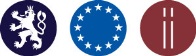 Diskuze
High-performance computing
Jaké aktivity jsou potřebné k usnadnění inovací v oblasti HPC a jejich využívání mezi MSP?
Jaké aktivity jsou potřebné k využívání HPC infrastruktur pro veřejné instituce a uživatele?

Umělá inteligence
U kterých ze sektorů níže by vytvoření společných datových prostorů přineslo nejvyšší přínos?
U kterých ze sektorů níže budou mít testovací a experimentální zařízení v AI nejvyšší přínos?
Zdravotnictví
Zemědělství/potraviny
Životní prostředí/klima
Čistá energetika
Průmysl/výroba
doprava/mobilita
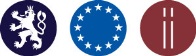 Diskuze
Kybernetická bezpečnost a důvěra
Která z následujících oblastí je podle vás nejvíce klíčovou pro rozvoj kybernetické bezpečnosti a důvěry v Evropě?

Infrastruktura pro kvantovou výpočetní techniku
Certifikace 
Informační síť proti kybernetickým hrozbám
Implementace směrnice NIS
Vylepšování trhu

Pokročilé digitální dovednosti
Jak se stavíte k podpoře magisterských oborů či rozšíření stávajících oborů o odborné kurzy zaměřených na pokročilé digitální dovednosti?

směrem k Digikoalici: mapování nabídek stáží, šíření dobré praxe a zdrojů v oblasti HPC, AI a kybernetické bezpečnosti
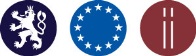 09:30 – 10:00	Zahájení kulatého stolu
10:00 – 11:30	Budování digitálních kapacit v oblasti HPC, umělé 			inteligence, kybernetické bezpečnosti a digitálních 			dovedností
11:30 – 11:45	Přestávka na kávu, neformální diskuse
11:45 – 13:15	Využití nových technologií se zaměřením na budování			 sítě Digital Innovation Hubs
13:15 – 13:30	Shrnutí, závěrečné komentáře
13:30 – 14:30	Občerstvení a neformální diskuse
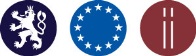 Zavádění technologií
DIGITAL INNOVATION HUBS
Inovační ekosystém, který posílí konkurenceschopnost evropských podniků v regionech. 
Samostatný aktér, či skupina aktérů, která má neziskový charakter, disponuje dostatečným zázemím umožňující vývoj a testování inovativních řešení na mír
Funkce DIHs
Konzultační služby pro SMEs v oblasti AI, HPC, kybernetické bezpečnosti
Zvyšování odborných digitálních dovedností
Propojení podniků s výzkumem (důraz na aplikovaný výzkum)
Navazování partnerství v regionech
Podpora v hledání vhodného financování
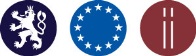 Zavádění technologií
DIGITAL INNOVATION HUBS
Odborné zaměření: 
Klíčové technologie stanovené v programu Digitální Evropa + specializace na sektor
Specializace nemusí být stanovena hned při vytvoření DIHs, může se „vyprofilovat“ dle potřeby regionu později
Financování projektů:
Předpoklad spolufinancování ze strany členských států
Možná kombinace financování z jiných programů (InvestEU, Horizont Evropa, CEF, případně ERDF)
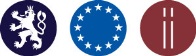 Zavádění technologií
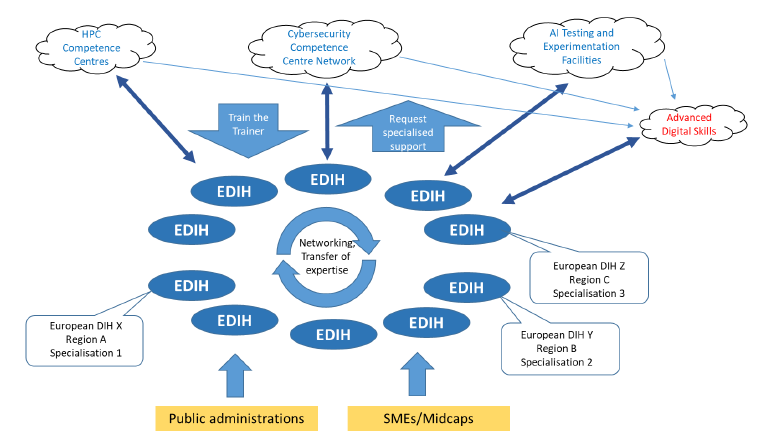 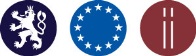 Zavádění technologií
DIGITAL INNOVATION HUBS 
Optimální rozmístění: 
	1 DIH na 1 region NUTS II
V roce 2021 prvních 80 DIHs (v každém státě alespoň 1 DIHs)
V roce 2022 dalších 80

Celkem počítá Evropská komise s 280 DIHs v regionech
ČR až 8 DIHs (8 regionu NUTS II)
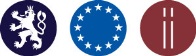 Zavádění technologií
HIGH IMPACT DEPLOYMENT
Strategické orientace navrhují tematické zaměření projektů
Výzvy budou zaměřeny na šíření technologií, které mají velký inovační potenciál a zároveň přináší vysokou přidanou hodnotu (tzn. Inovace ve zdravotnictví, doprava, bezpečnost, agrifood, ochrana životního prostředí).
Mezi vybraná témata patří: 
Digital for a Clean Planet - vytvoření databáze environmentálních dat, zavedení hodnocení karbonové stopy u všech ICT zařízení, atd.
Smart Communities and Mobility – přeshraniční mobilita, smart city a smart mobility řešení přejímané v SMEs, testovací zařízení
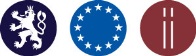 Zavádění technologií
Další vybraná témata: 
Agrifood (propojení AgriHubs s evropskými DIHs)
Zdravotnictví – evropská databáze zdravotnických dat, zvyšování digitálních dovedností zaměstnanců ve zdravotnictví 
Veřejné služby – princip only-once v rámci „Single Digital Gateway“, interoperabilita veřejných systémů 
Budování důvěry v technologie 
Digitální transformace ve vzdělávání 
E-Justice
Bezpečnost 
Využití blockchainových technologií 
Digitální kulturní dědictví
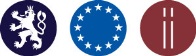 Diskuze
Které z těchto oblastí považujete za nejpřínosnější a nejdůležitější v procesu digitální transformace? O jaká témata je v regionech zájem?
ICT ve světle klimatu
Smart communities a mobilita
Agrifood 
Zdravotnictví 
Veřejné služby 
Budování důvěry v technologie 
Digitální transformace ve vzdělávání 
E-Justice
Bezpečnost 
Využití blockchainových technologií 
Digitální kulturní dědictví
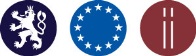 Zavádění technologií
PROSTOR PRO DOTAZY, KOMENTÁŘE, NÁZORY
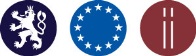 Očekávaný harmonogram
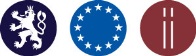 Závěr
Veřejná konzultace Evropské komise je otevřena do 25. října 2019!

V případě dodatečných komentářů nás neváhejte kontaktovat na adrese digiczech@vlada.cz


Děkujeme za Váš čas a přejeme krásný zbytek dne.
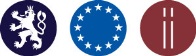